SYBSc Semester IVUS04AENG21TOPIC 3
FUNCTIONS of  ENGLISH
Language Is Expressive
Verbal communication helps us meet various needs through our ability to express ourselves. 
In terms of instrumental needs, we use verbal communication 
to ask questions that provide us with specific information. 
 to describe things, people, and ideas. 
 inform, persuade, and entertain 
 to form our personal relationships are formed. At its essence, language is expressive. Verbal expressions help us communicate our observations, thoughts, feelings, and needs (McKay, Davis, & Fanning, 1995).
What utterances make up our daily verbal communication? 
Some of our words convey meaning, some convey emotions, and some actually produce actions. Language also provides endless opportunities for fun because of its limitless, sometimes nonsensical, and always changing nature. 
In this section, we will learn about the five functions of language, which show us that language is expressive, language is powerful, language is fun, language is dynamic, and language is relational.
What is the meaning of Functional English ?
Functional English can be understood as the usage of the English language which is specifically used to perform certain functions
Any language is determined by a number of factors, such as a social background, attitudes and origin of people.
Functional English equips students with the necessary knowledge, skills and understanding to use and apply English in everyday life
The table below contains sets of exponents A-D. Each of them conveys one function of students’ language. Which function is conveyed by each set?
Given below are examples of student language. There are eight. Which function does each of the examples show?
Hi!
Could you say that again, please?
I haven’t got the same answer.
See you later.
Is it page 10 or page 50?
Well, I guess this is the best answer.
Yes, I agree with you.
What do you say?
Functional Language
"Functional language" is language that we use to perform various "functions" such as giving advice or apologizing. 
Functional language typically uses fixed expressions for each function–for example "if I were you" or "my suggestion is" in giving advice, and "it was my fault" or "please forgive me" in apologizing.
These pages list common expressions for each function, graded by level.
Giving Adviceif I were you, my suggestion is...
Making Requestscan I, may I ask, I'd like to request...
Apologizingit was my fault, please forgive me...
Giving Bad NewsI'm sorry to say, I tried my best but...
Agreeingyou're right, I feel the same way...
DisagreeingI don't really agree, but what about...
Disagreeing Stronglyabsolutely not, rubbish! I can't accept it...
Offeringshall I, can I give you a hand...
Asking for Opinionsin your opinion, what's your view on...
Giving OpinionsI feel that, I could be wrong but...
Introducing yourself
My name is ...
I'm ....
Nice to meet you; I'm ...
Pleased to meet you; I'm ...
Let me introduce myself; I'm ...
I'd like to introduce myself; I'm
GREETINGS
Introducing others:
Ram, please meet Ashok
Ram, have you met Ashok?
I'd like you to meet Ashok, my brother/friend
I'd like to introduce you to Jayesh.
Sita, this is Gita. Gita, this is Sita.
Useful responses when introducing yourself or other people:
Nice to meet you.
Pleased to meet you.
Happy to meet you.
How do you do?
Talking about ability
I can't help you. I am busy.
I'm unable to help you.
When I was young I was able to earn my living pretty well; I could work hard. Now I can't. I'm too old.
I can stand on my head for five minutes.
Can you speak Arabic?
Yes, I can.
Ability
In the past
Express ability in the past as follows
I was unable to visit him.
I couldn't eat at all when I was ill.
In the future
Express ability in the future as follows
I will be able to buy a house when I get a good job.
The teacher can assist you after class if you have any questions
Asking For & Giving Permission
When you ask for permission to use something that belongs to someone else you have to do your best to be polite. It is desirable to use the word "please."
Can I go out, please?
May I open the window, please?
Please, can I have a look at your photo album?
Please, may I taste that hot spicy dish?
Do you mind if I used your PC?
Would you mind if I asked you something?
Is it okay if I sit here?
Would it be all right if I borrowed your mobile Phone?
Giving Permission:
Yes, please do.
Sure, go ahead.
Sure.
No problem.
Please feel free to use the computer.
Refusing to give permission:
No, please don’t.
I’m sorry, but that’s not possible.
I'm afraid, but you can't.
Making Offers
How to make offers in English?
It is common that English speakers make offers in conversations in order to be polite and helpful. When they do so they use these expressions:
"Can I help you?"
"Shall I open the window for you?"
"Would you like another cup of coffee?"
"Would you like me to clean the board?"
"How about a juice? "
Responding to offers
Accepting
Yes please. I'd like to.That would be very kind of you.Yes please, that would be lovely.Yes please, I'd love to. If you wouldn't mind.If you could.Thank you, that would be great
Declining
It's OK, I can do it myself. Don't worry, I'll do it.No, thanksNo, thank you
Inviting:
Do you want to go to the movies tonight?
Would you like to go to the theater tomorrow?
Would you be interested in going to the stadium next Sunday?
How do you fancy going to the restaurant for dinner?
How about going to the movies?
Care to come over for lunch?
I was just wondering if you would like to come over for a coffee.
We'd be delighted to have you over for my birthday party.
Declining invitations:
I can't.  I have to work.
This evening is no good.  I have an appointment.
I'm busy tomorrow.  Can I take a rain check* on that? 
That's very kind of you, but actually I'm doing something else this afternoon.
Well, I'd love to, but I'm already going out to the restaurant.
I'm really sorry, but I've got
Talking about likes and dislikes
Expressing likes:
I like…
I love...
I adore…
I ‘m crazy about…
I’m mad about…
I enjoy…
I’m keen on…
Expressing dislikes:
I don’t like…
I dislike...
I hate…
I abhor…
I can’t bear...
I can’t stand…
I detest...
I loathe...
Asking for and Giving advice
Asking for advice:
I've got a bad toothache. What do you suggest?
What do you advise me to do?
What should I do?
What ought I to do?
What's your advice?
If you were me what would you do?
I think you should……
You ought to….
If I were in your place, I would….
You must definitely……
Giving advice
If I were you, I would go to the dentist.
Why don't you go to the dentist?
You'd better brush your teeth regularly.
You ought to/should avoid eating sweets.
If you take my advice, you'll go to the dentist.
It might be a good idea to brush your teeth on a regular basis.
I advise you to brush your teeth on a regular basis.
Have you thought about seeing a dentist
Declining to give advice
I don't know what to advise, I'm afraid.
I wish I could suggest something, but I can't.
I wish I could help.
I'm afraid I can't really help you.
Suggestions.
The following English phrases and expressions are all used to make suggestions and give advice to people.
Refusing suggestions:
No, let's not.
No, I'd rather not.
I don't feel like it.
I dislike going for a walk.
What an awful / bad idea!
Expressing your Opinion
I think... As far as I'm concerned,..To my mind,...According to me,... As I see it, ...It seems to me that... In my point of view / my opinion,....From my point of view...I am of the opinion that...I take the view that. .. My personal view is that... In my experience... As far as I understand / can see/see it,...
Agreeing with an opinion:
I agree with this opinion.I completely agree with this view.This is absolutely right.I couldn't / can't agree more.
Partial agreement:
I agree with this point of view, but... This idea is right, but...I agree with you, but...
Disagreeing with an opinion:
I'm afraid. I can't agree with you. I disagree with you.I don't agree with you. I'm not sure I agree with you I think you're wrong
Apologizing
Making and responding to a requestIt's important to be polite when you ask for something.
Asking about and giving directions
ASKING   FOR INFORMATION
Place—         Where do you live/ work/study?
 Time—           When do you go to college?/ When does he get up?
 Manner—    How does she go to college?( By bus)
Identity—     Who is   in the garden?
 Choice—      Which book did you buy?
 Reason—     Why are you late?
 Distance—   How far is the station from here?
 Number—   How many friends are coming to the party?
Quantity—   How much water do you need? 
J)  General information- What is your name? / What do you do on   Sundays?
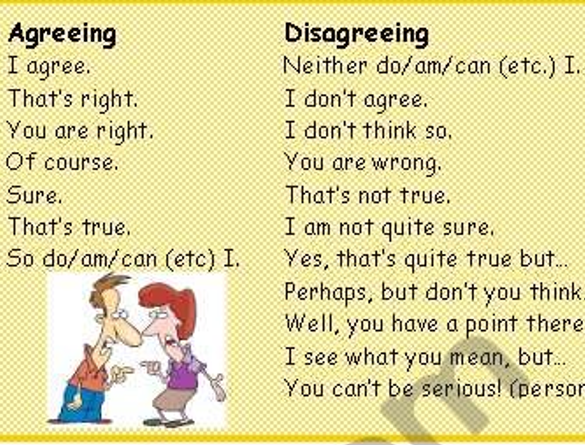 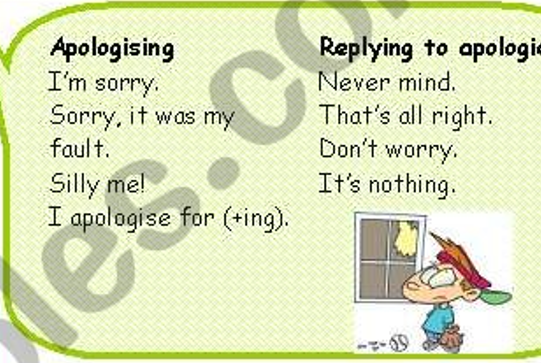 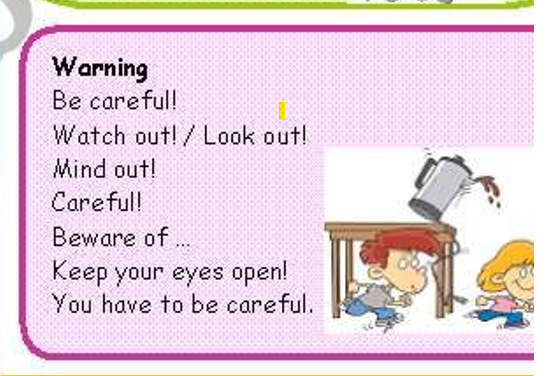 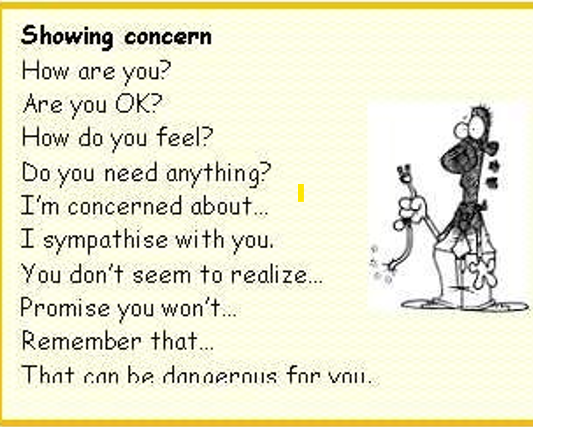